VocabularY!
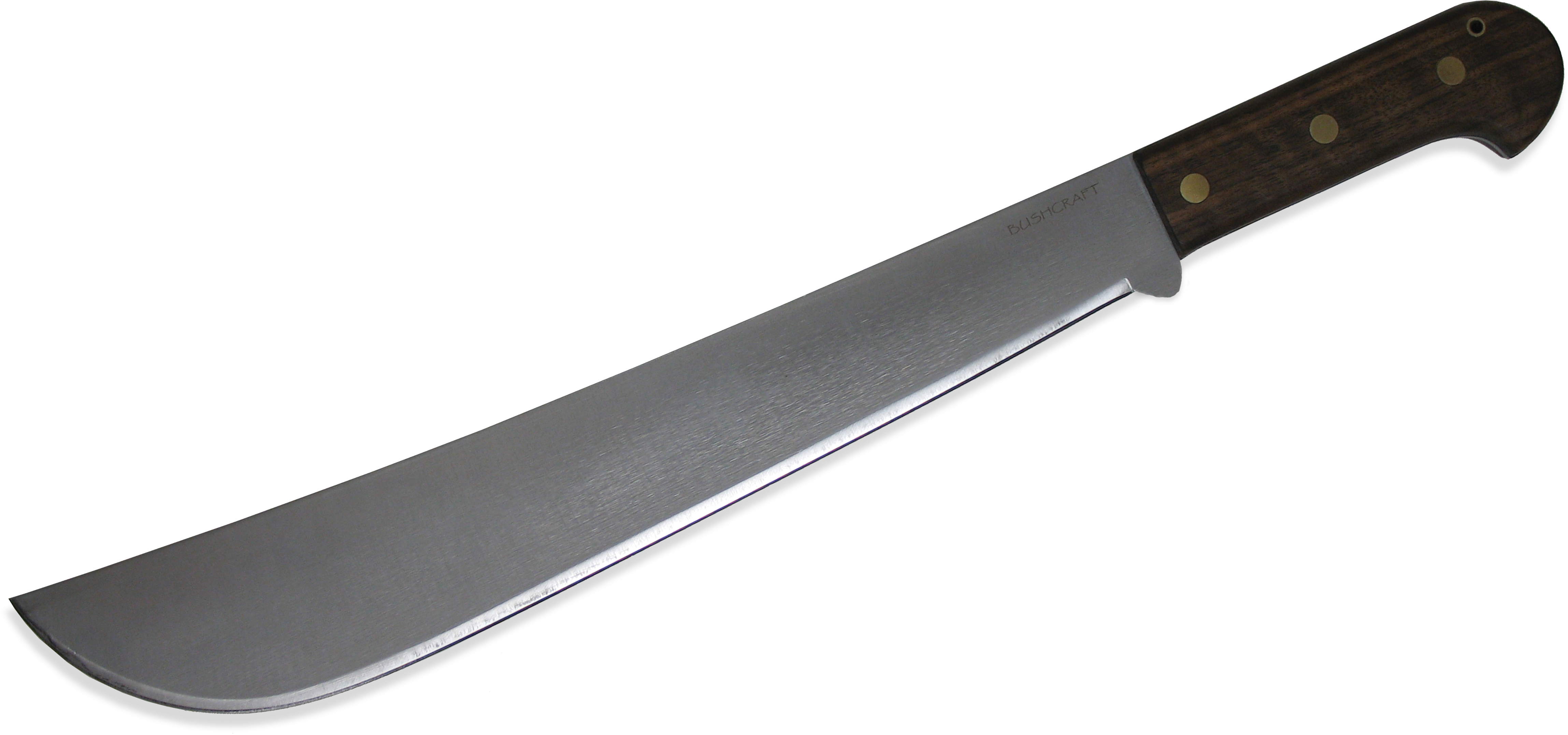 machete
overwhelm
wholesaler
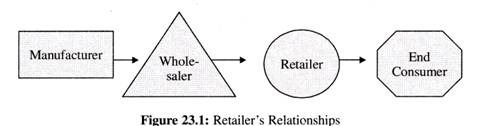 warehouse
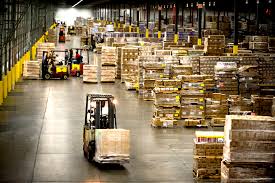 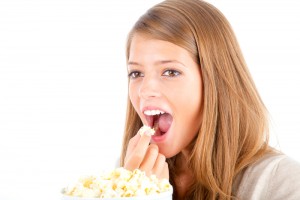 chomp
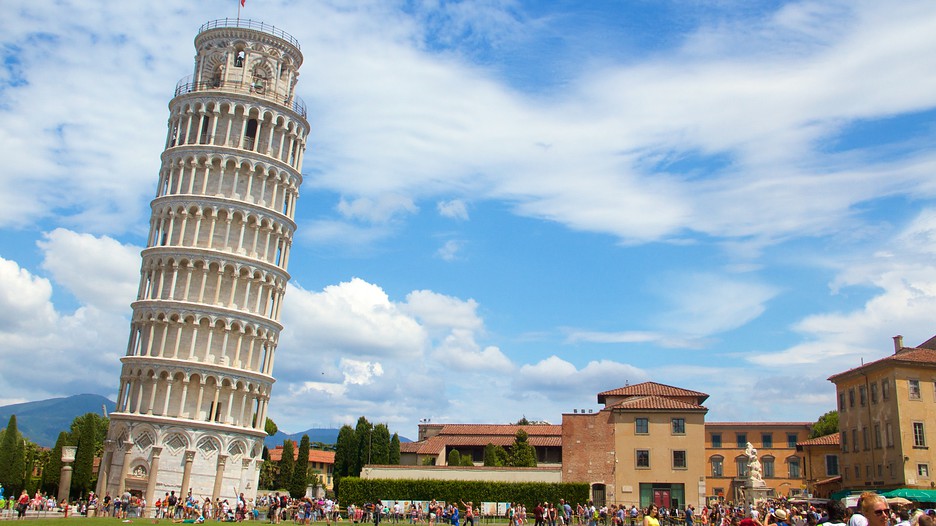 lean
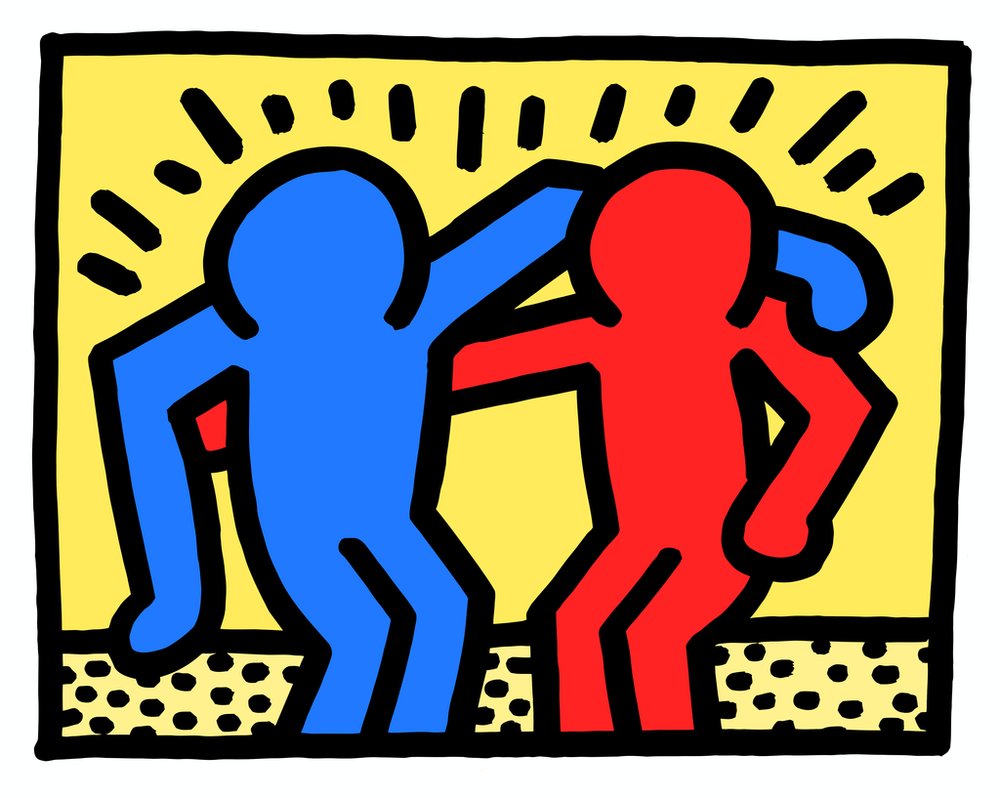 buddy
dock
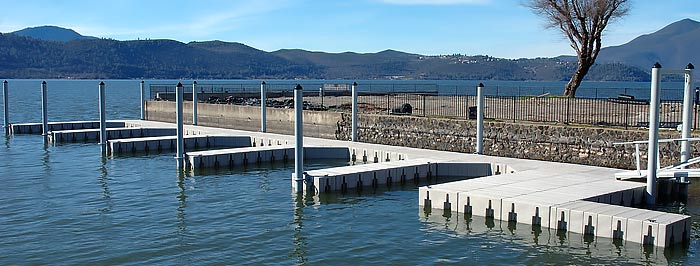 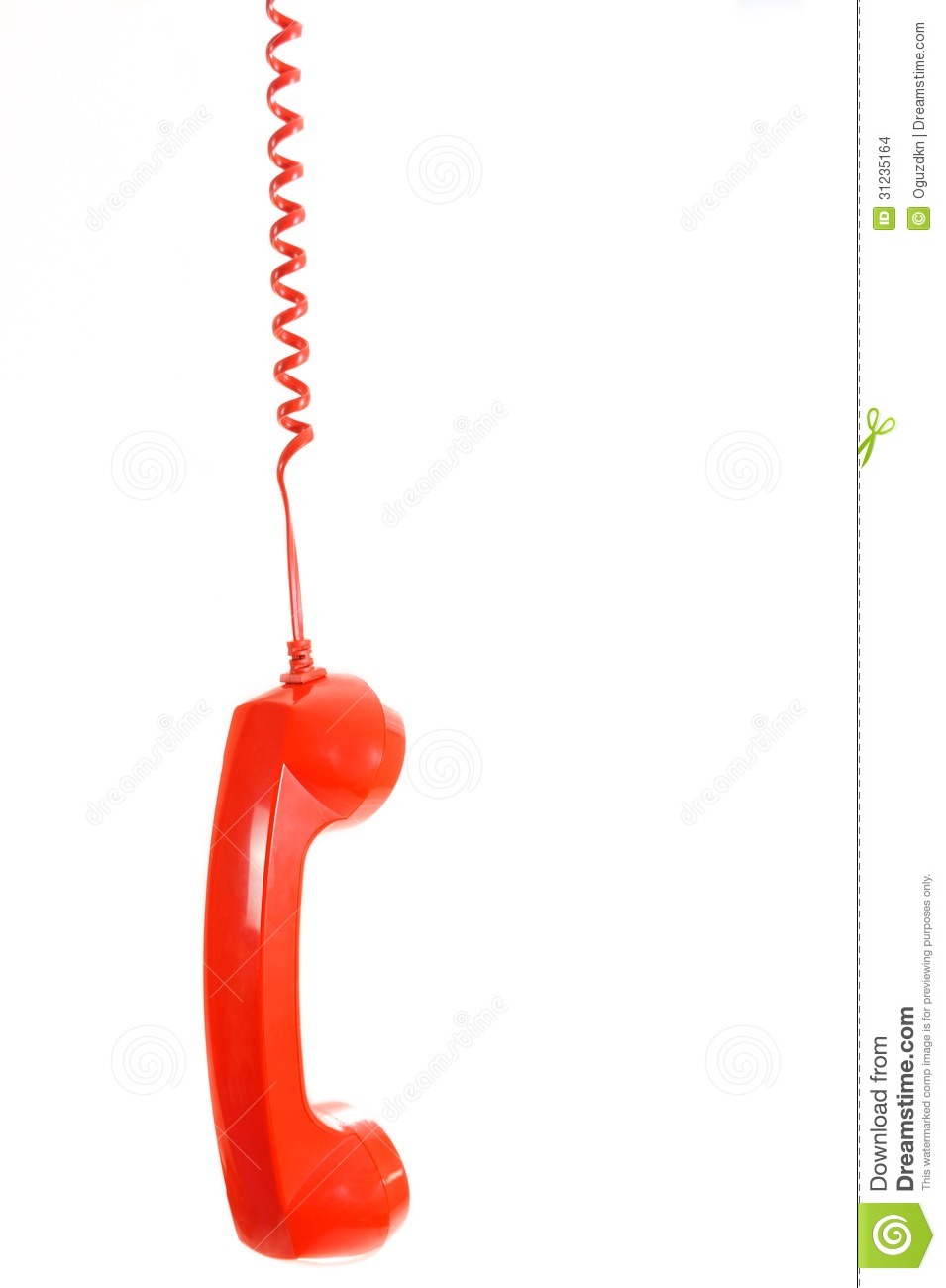 dangle
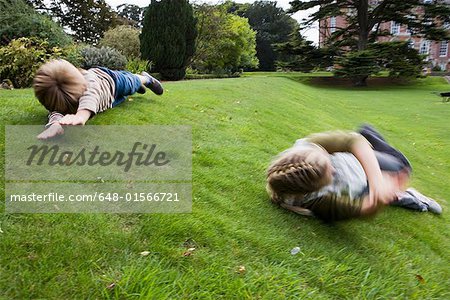 roll
left?
right?
or
chomp
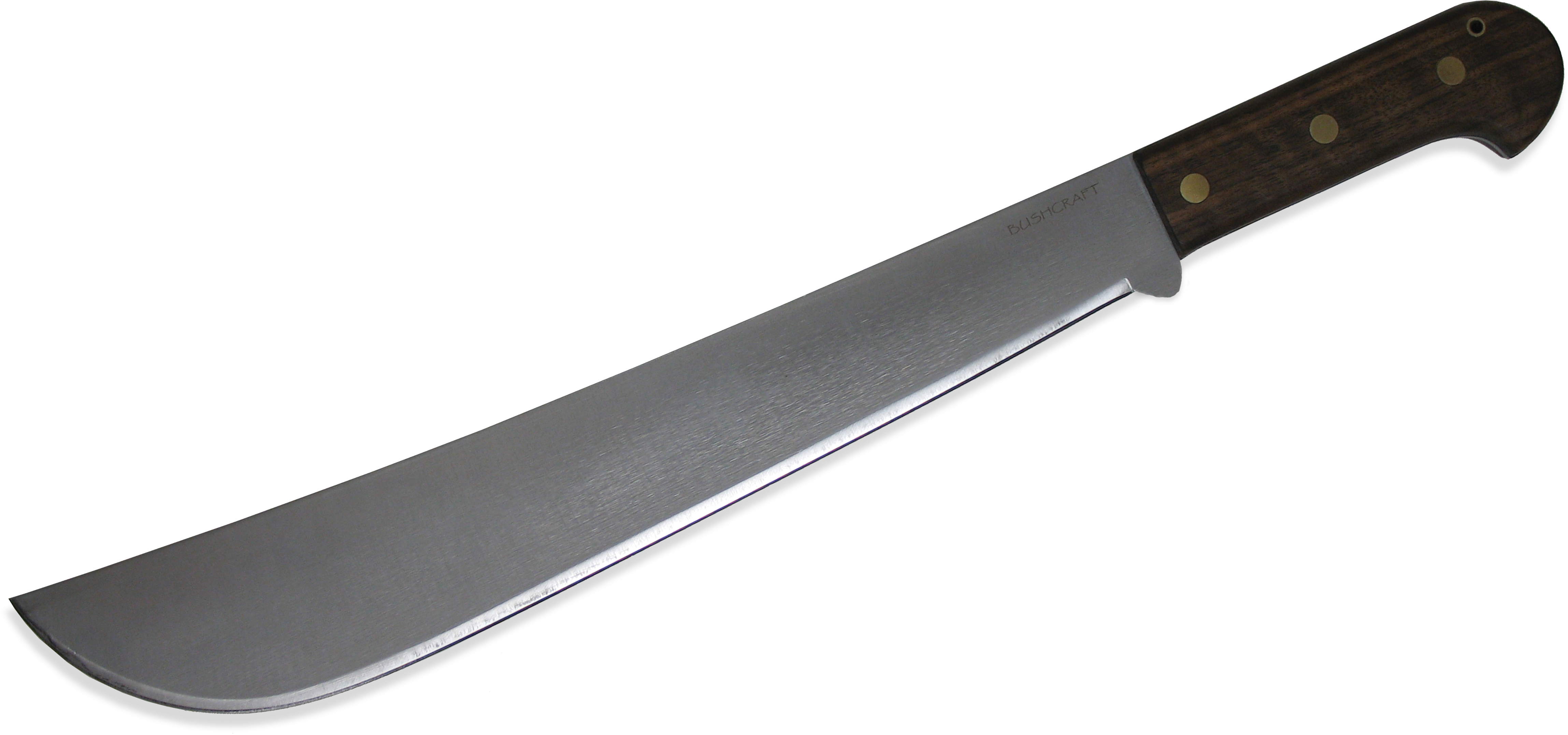 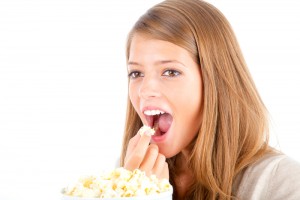 wholesaler
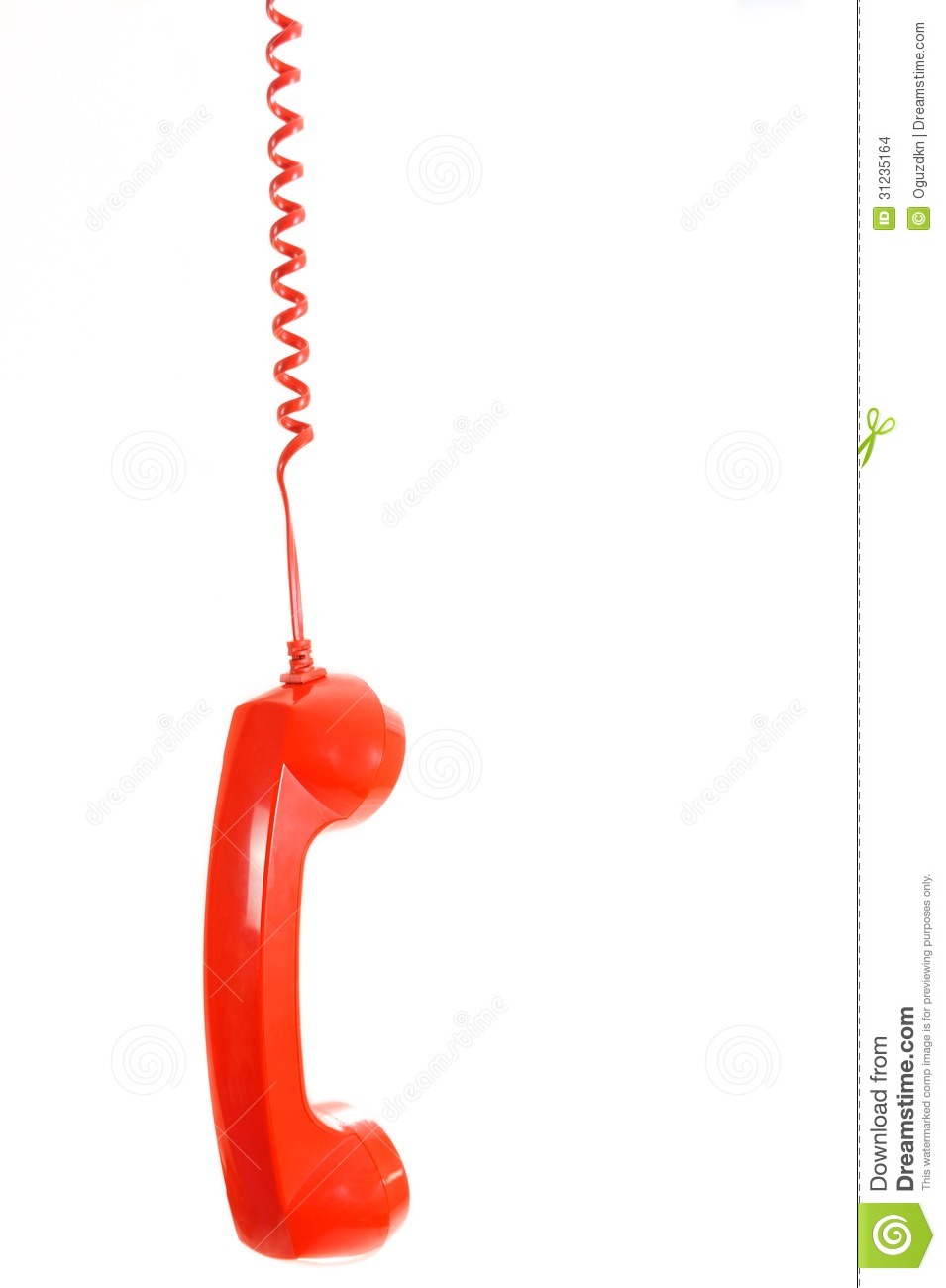 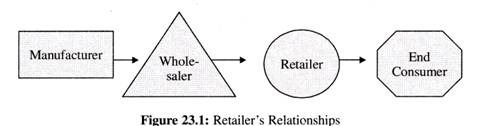 dock
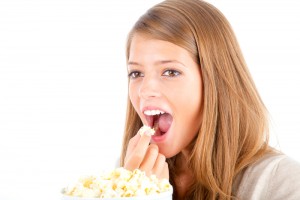 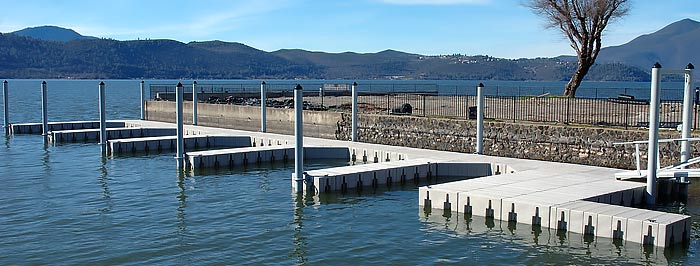 lean
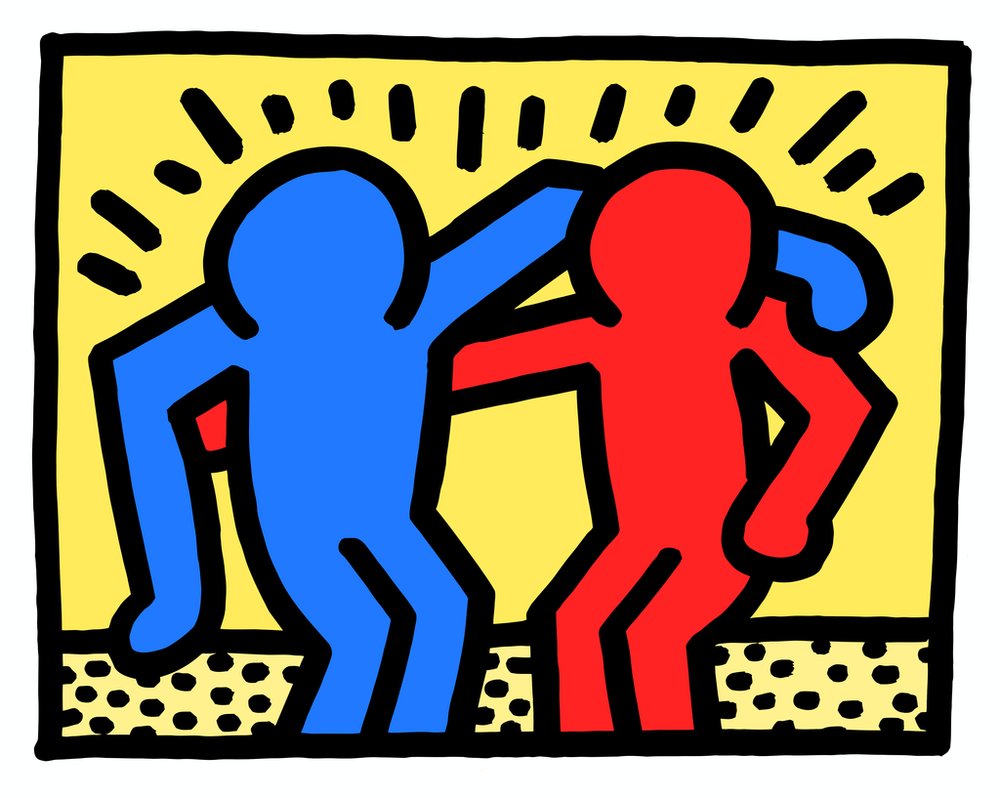 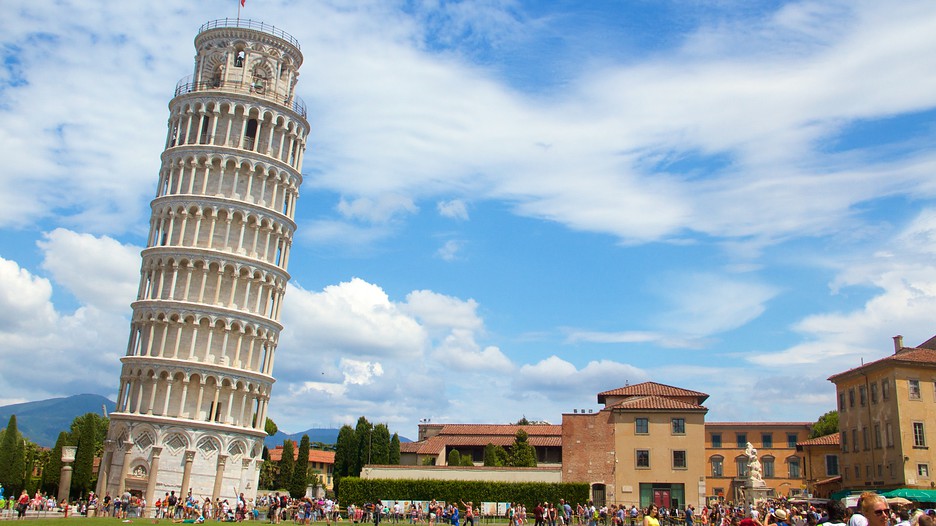 machete
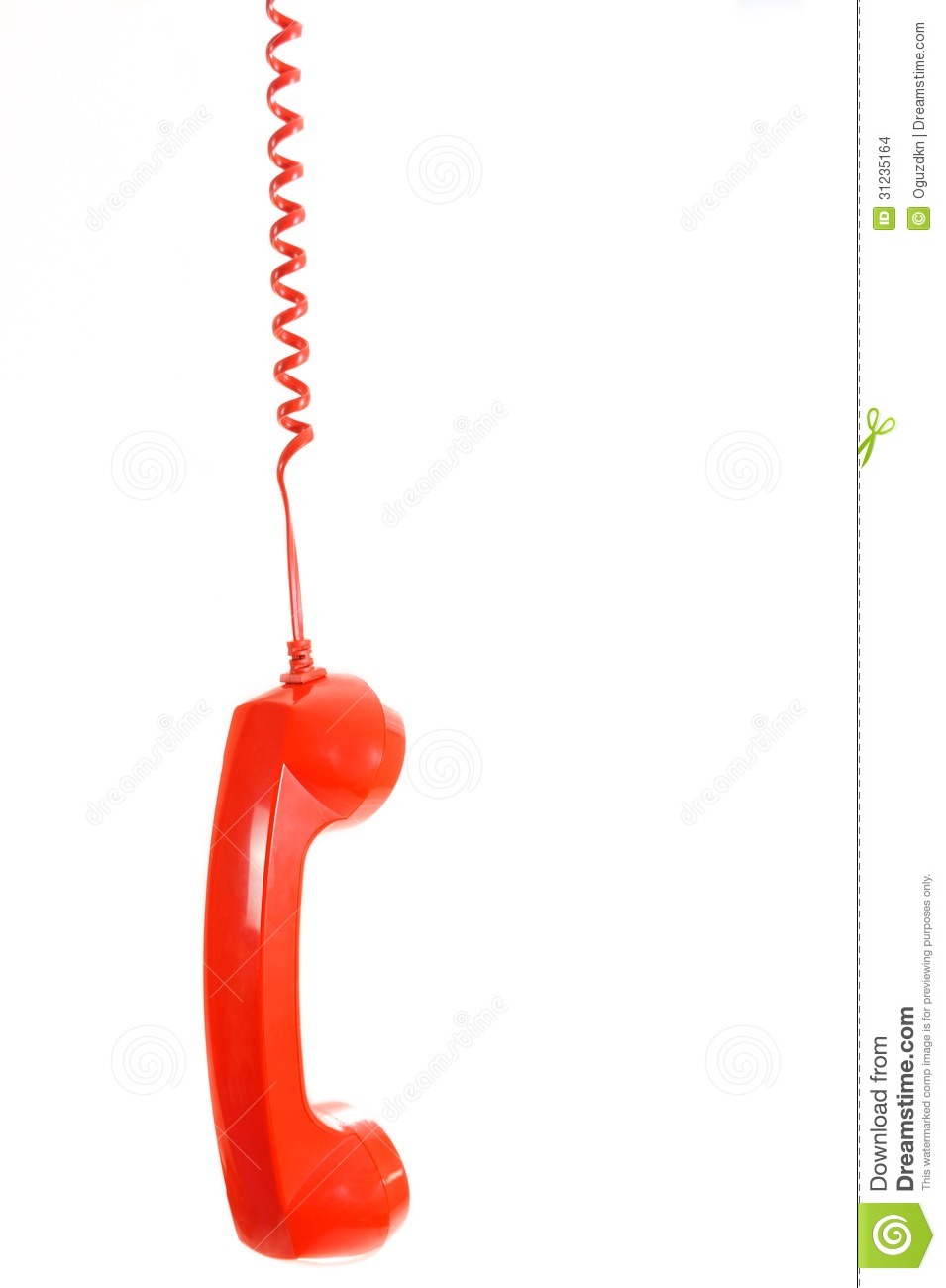 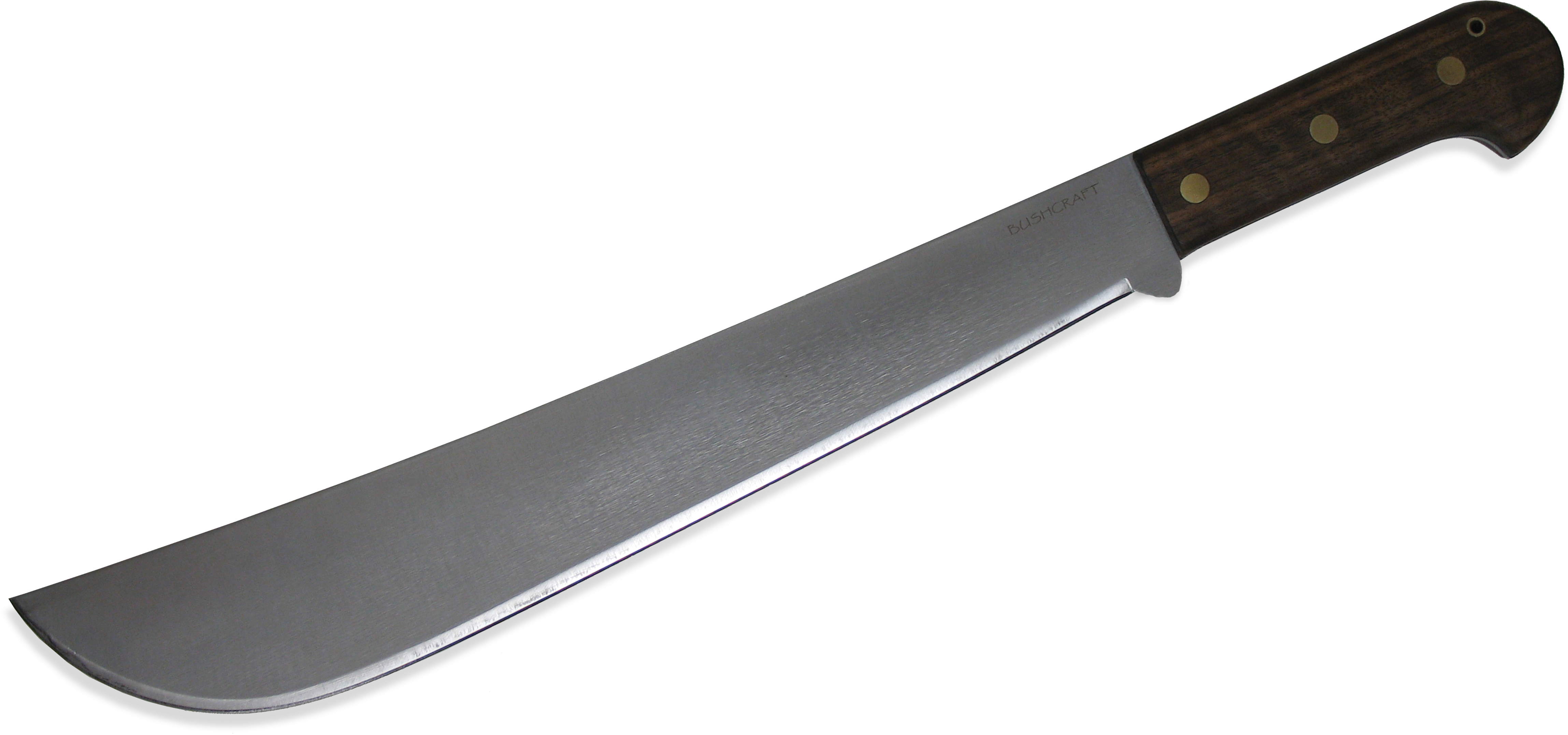 overwhelm
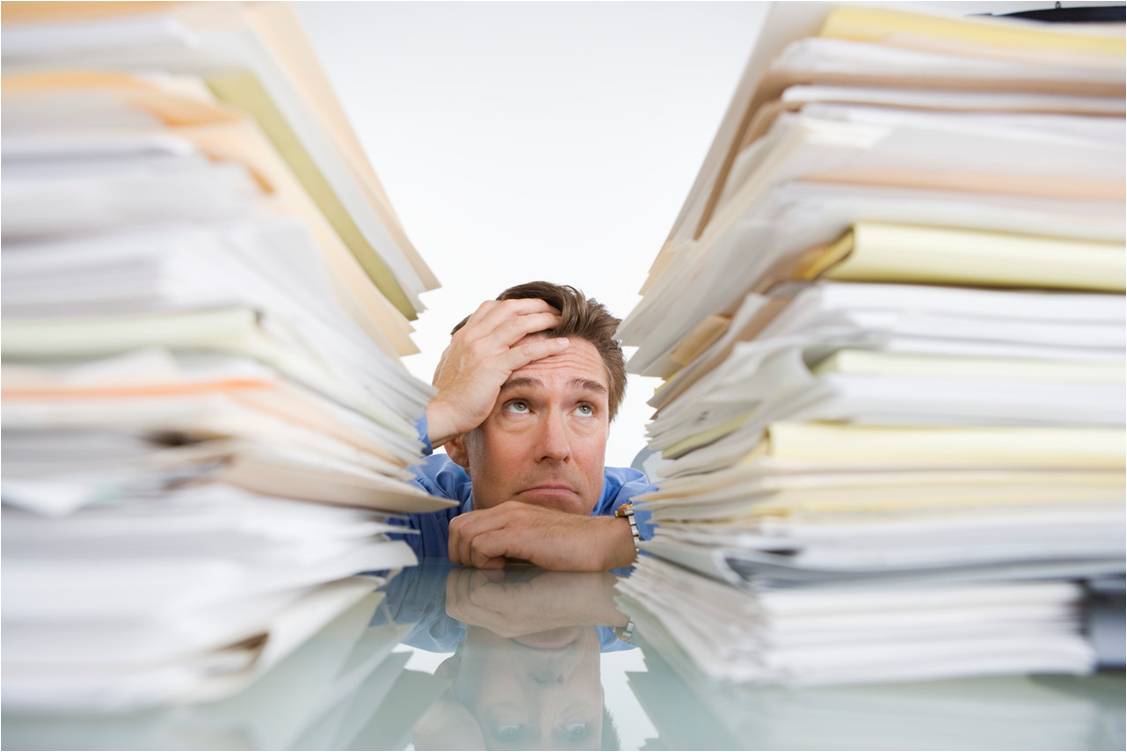 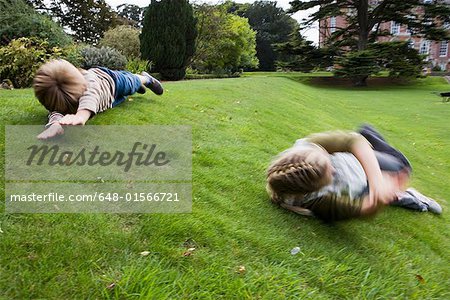 warehouse
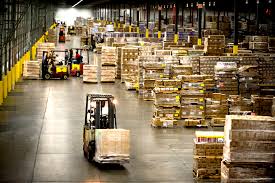 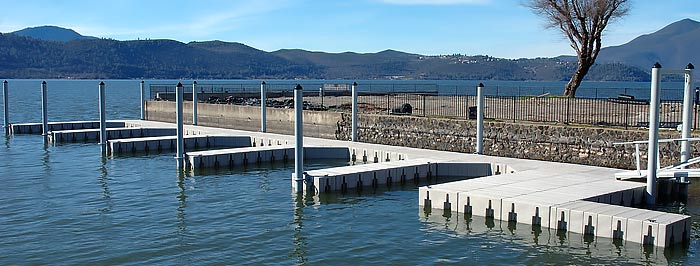 buddy
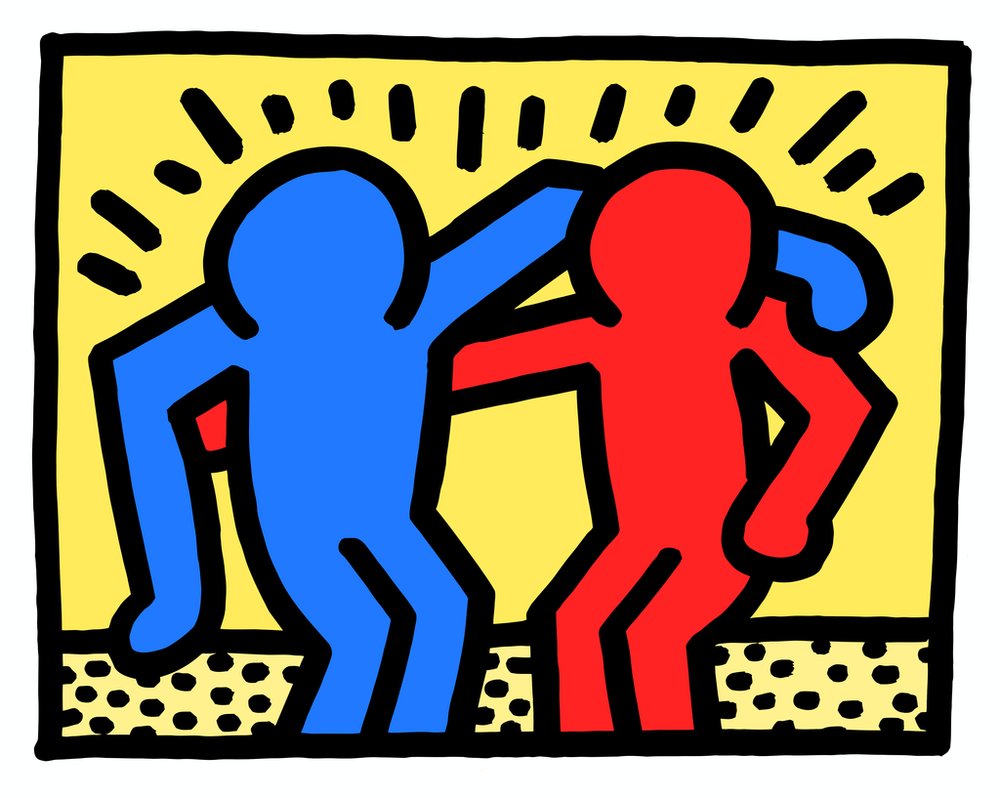 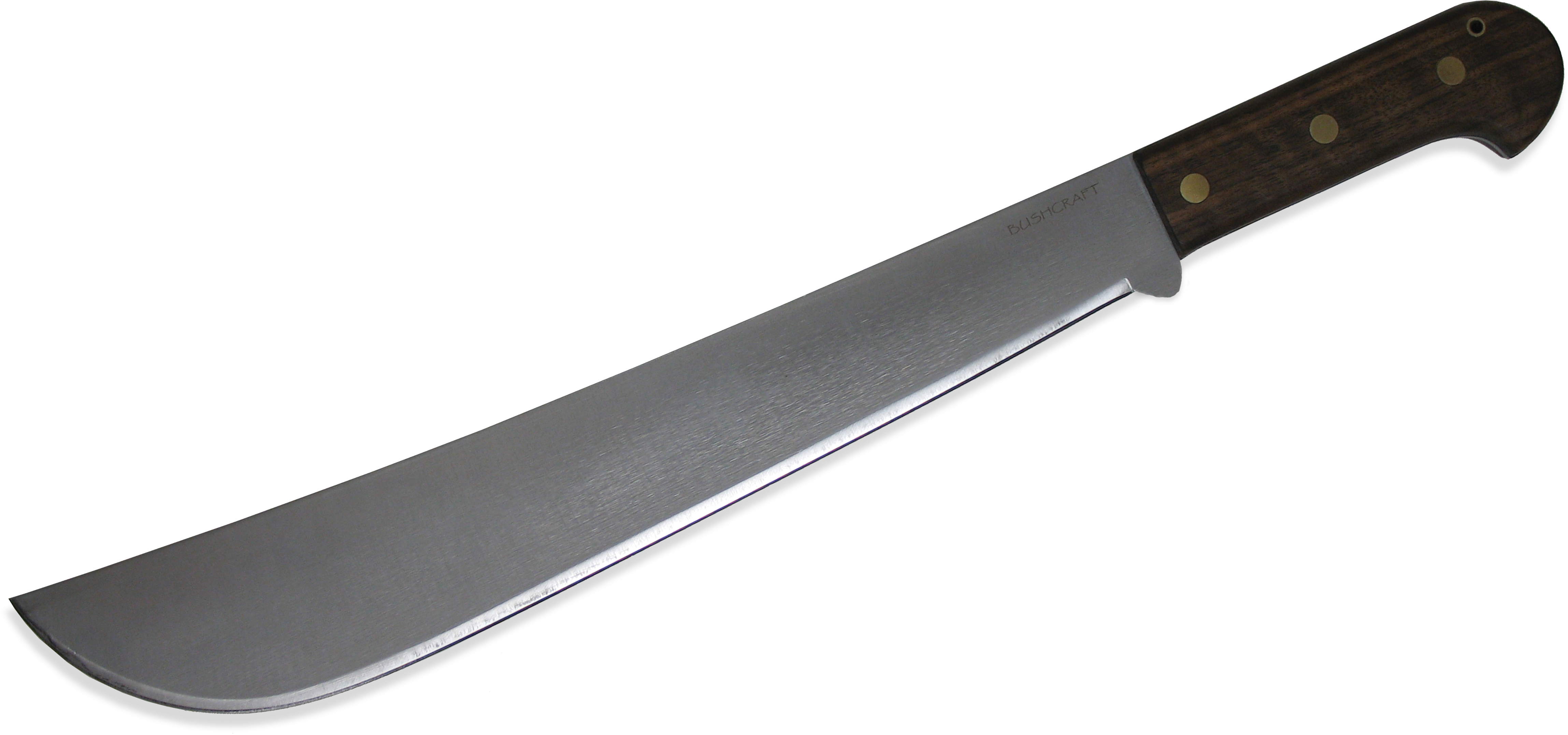 roll
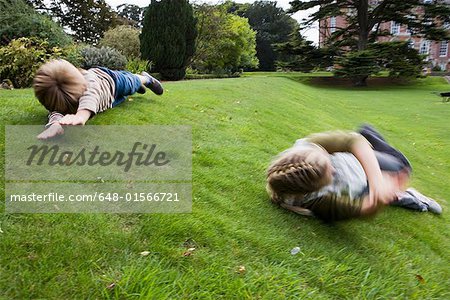 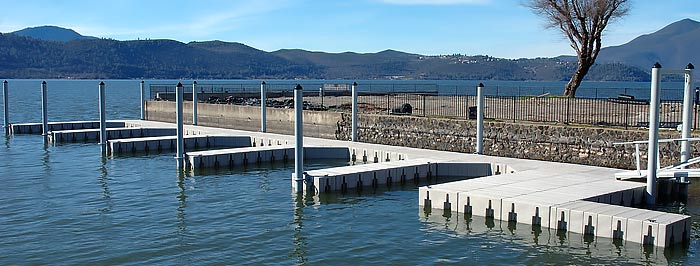 dangle
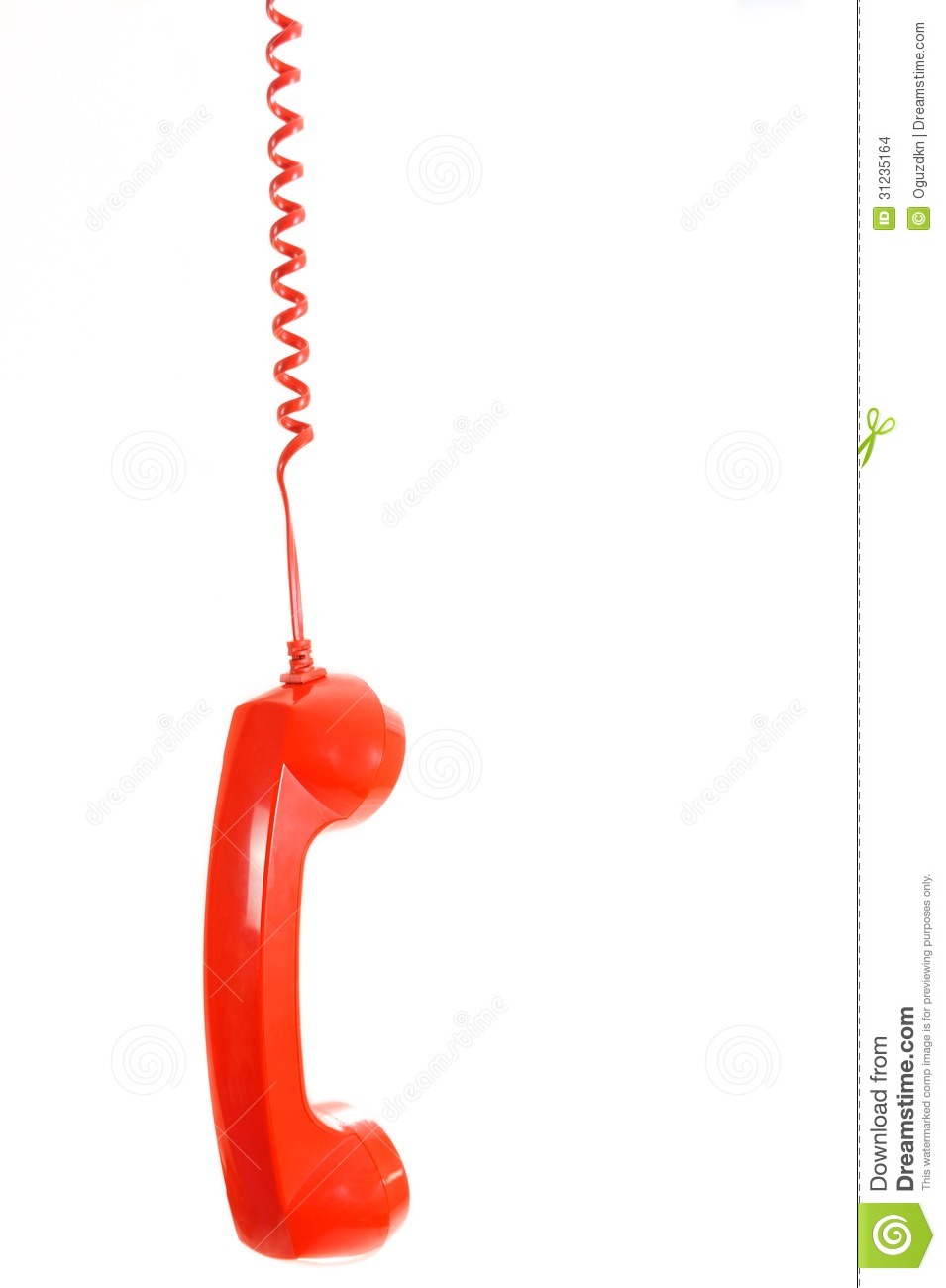 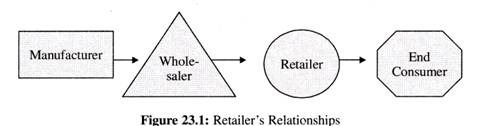 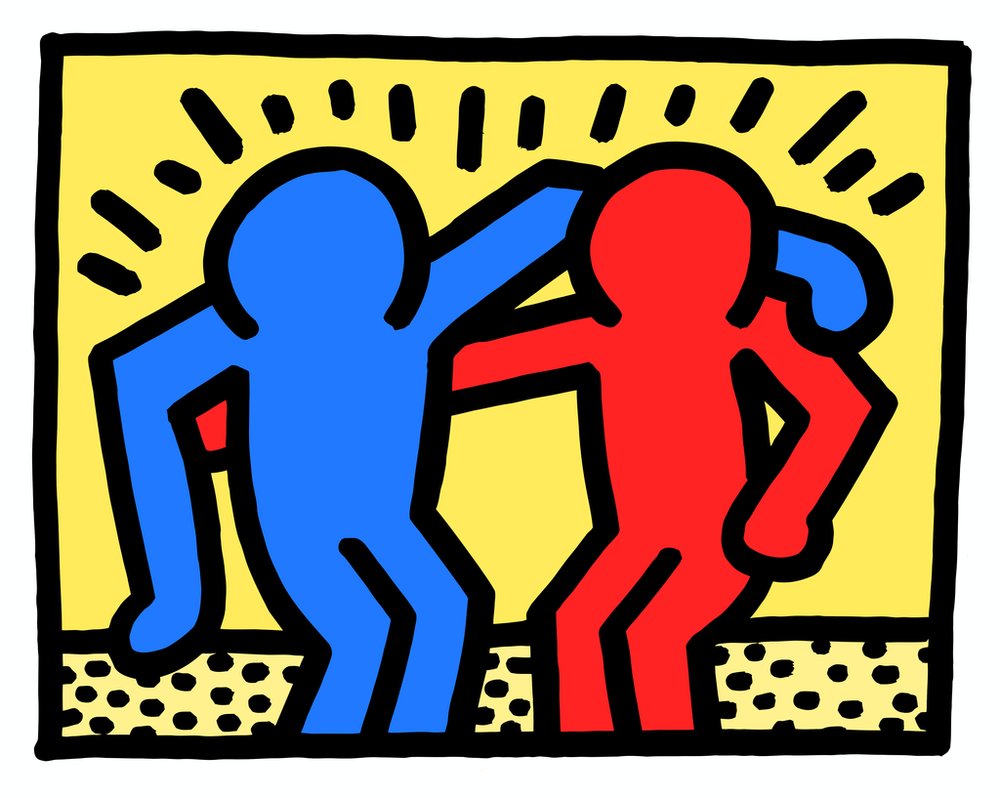 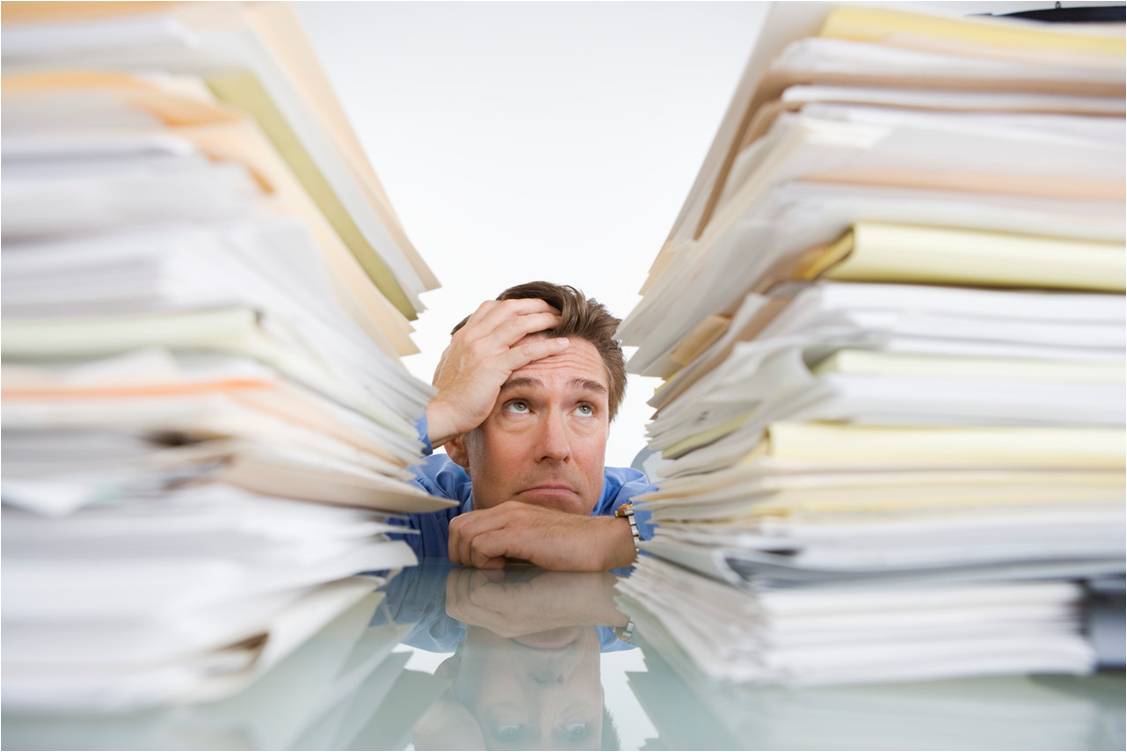 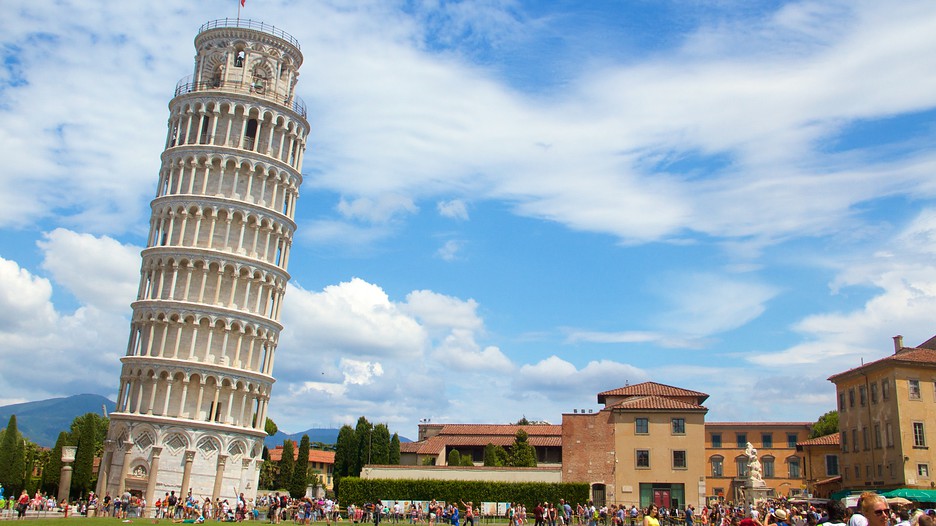 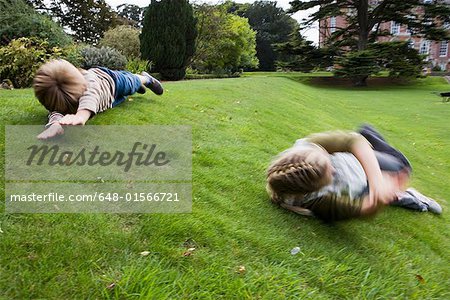 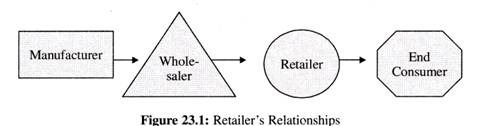 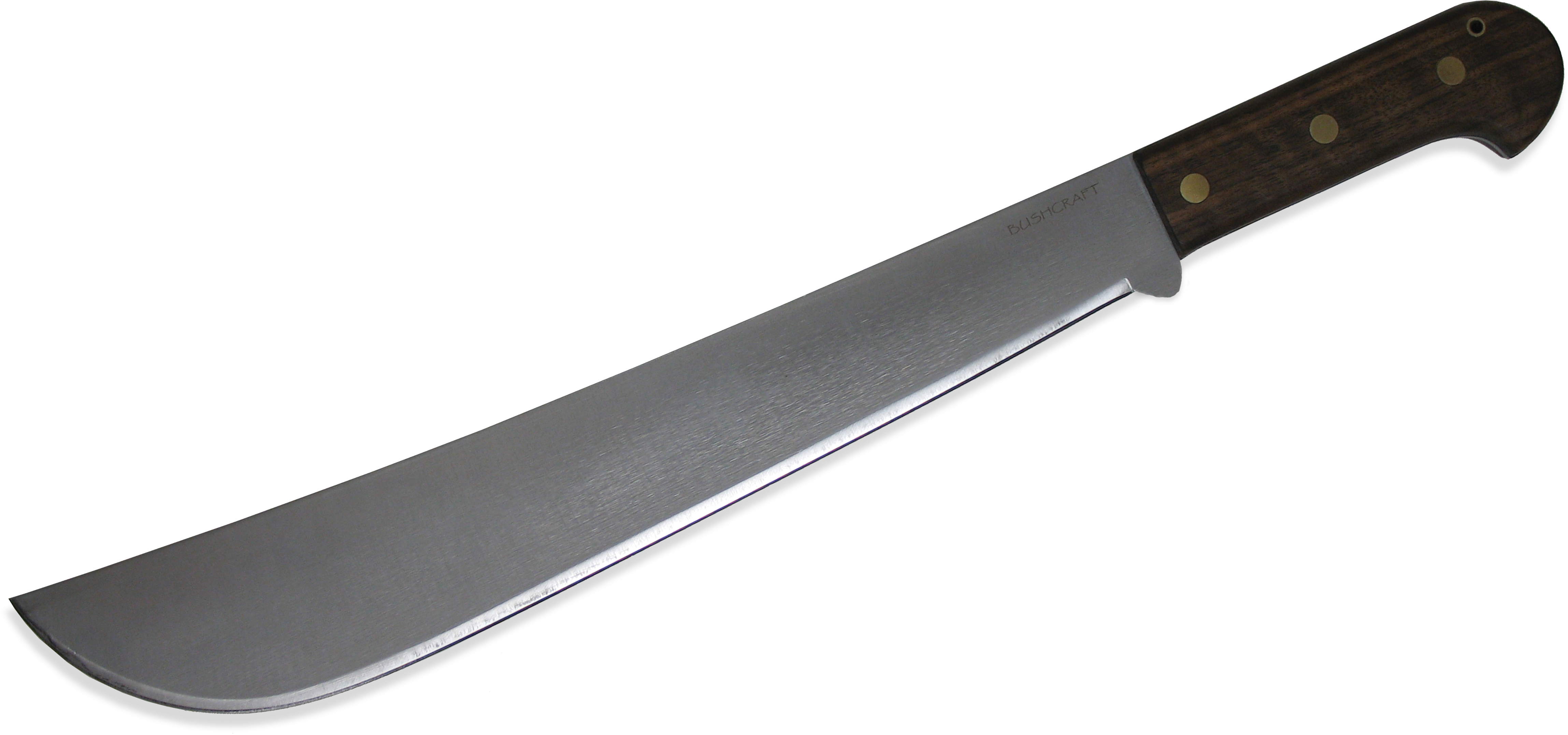 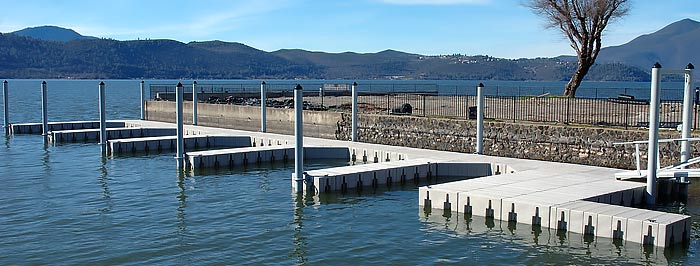 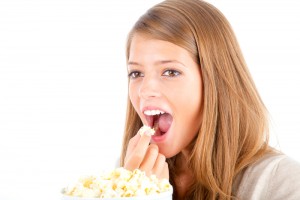 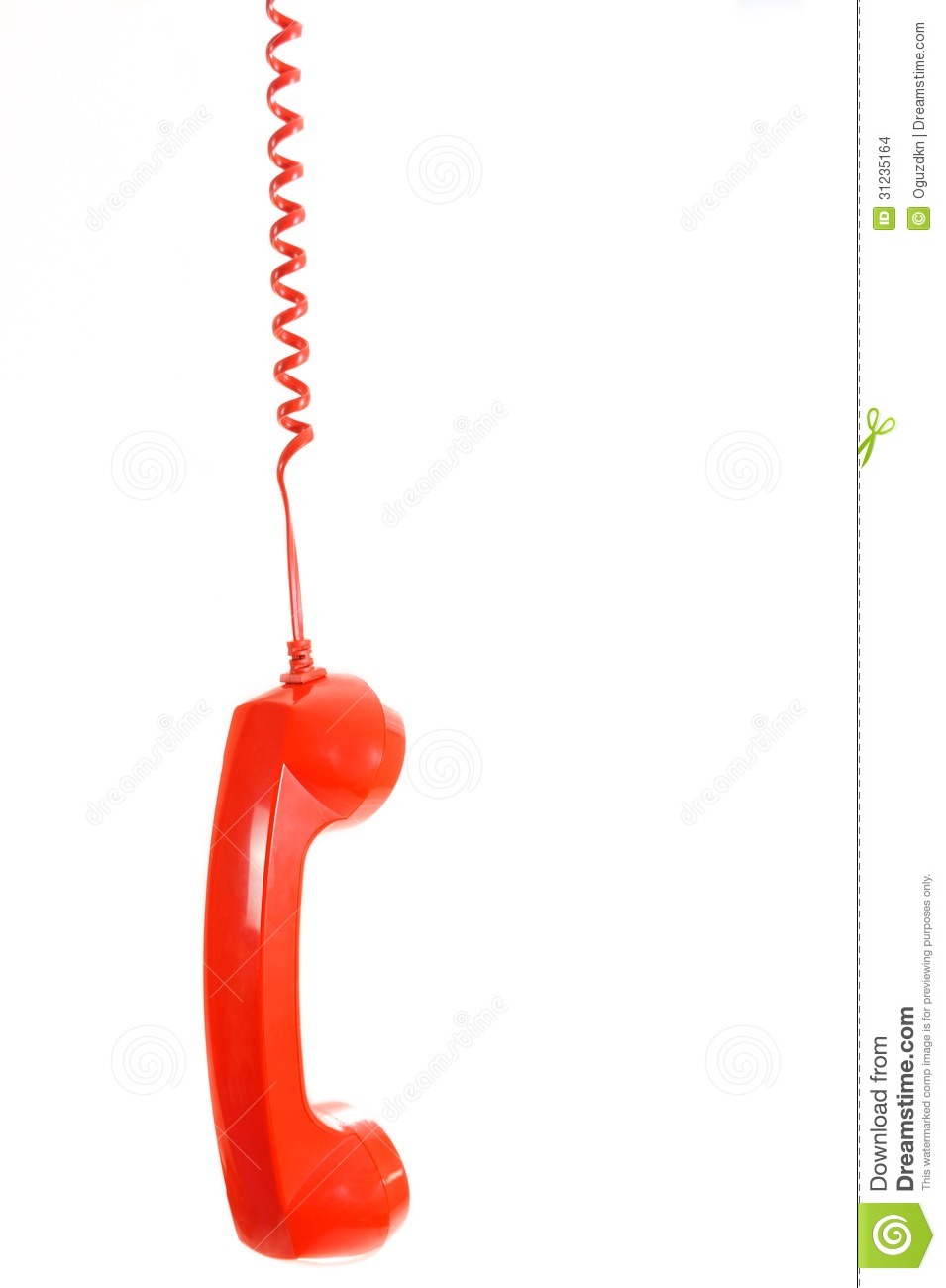 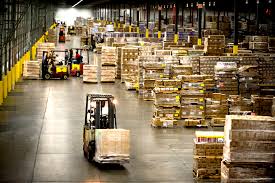 Good Job!!
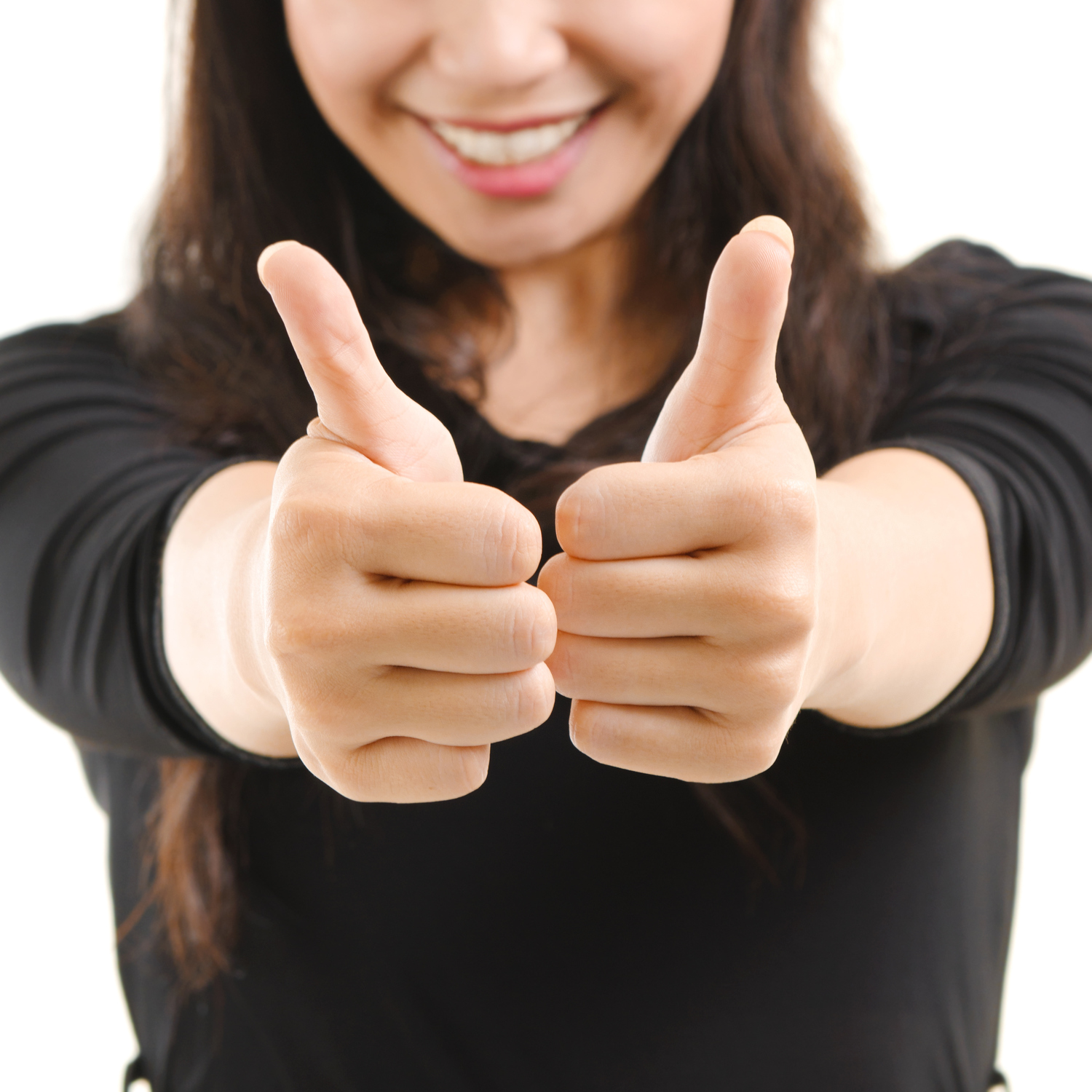